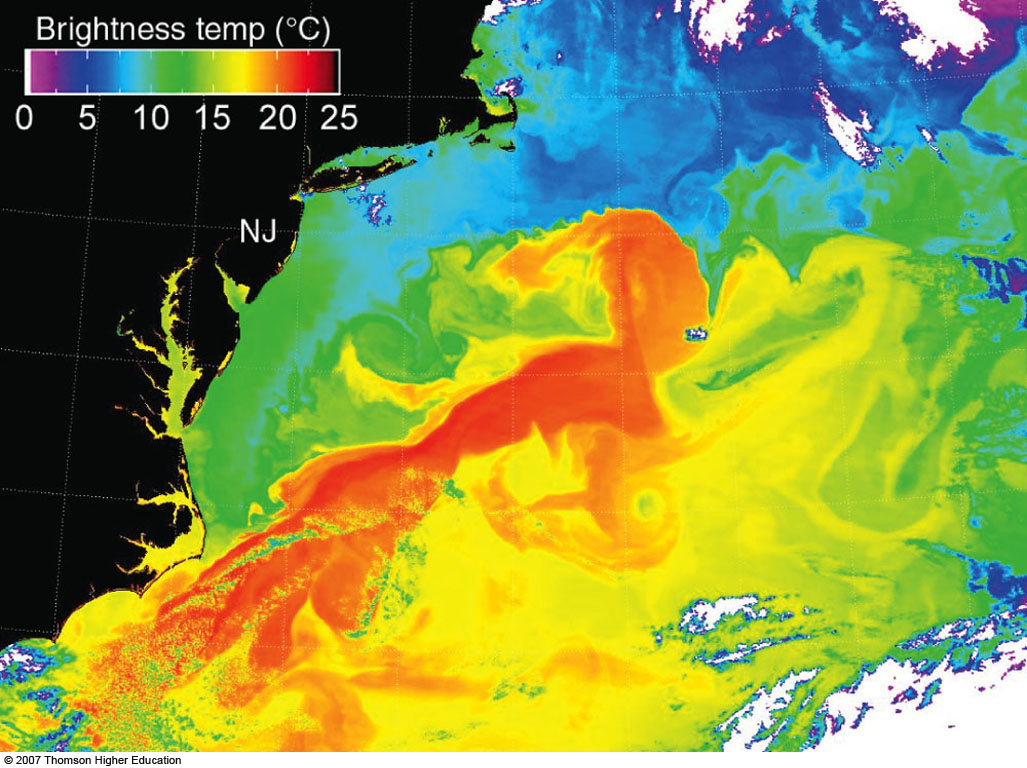 MONSOONS
AND
OCEAN CURRENTS
[Speaker Notes: Figure 10.15
The Gulf Stream (dark red band) and its eddies are revealed in this satellite mosaic of sea surface temperatures of the western North Atlantic during May, 2001. Bright red shows the warmest water, followed by orange and yellow. Green, blue, and purple represent the coldest water.]
Summer (NH)
Wet Monsoon
Continent
Ocean
Ocean
Hottest 
to south
L
Ocean
Equator
Equator
Winter (NH)
Dry Monsoon
Coldest 
to north
H
Ocean
Ocean
Continent
Ocean
Equator
Equator
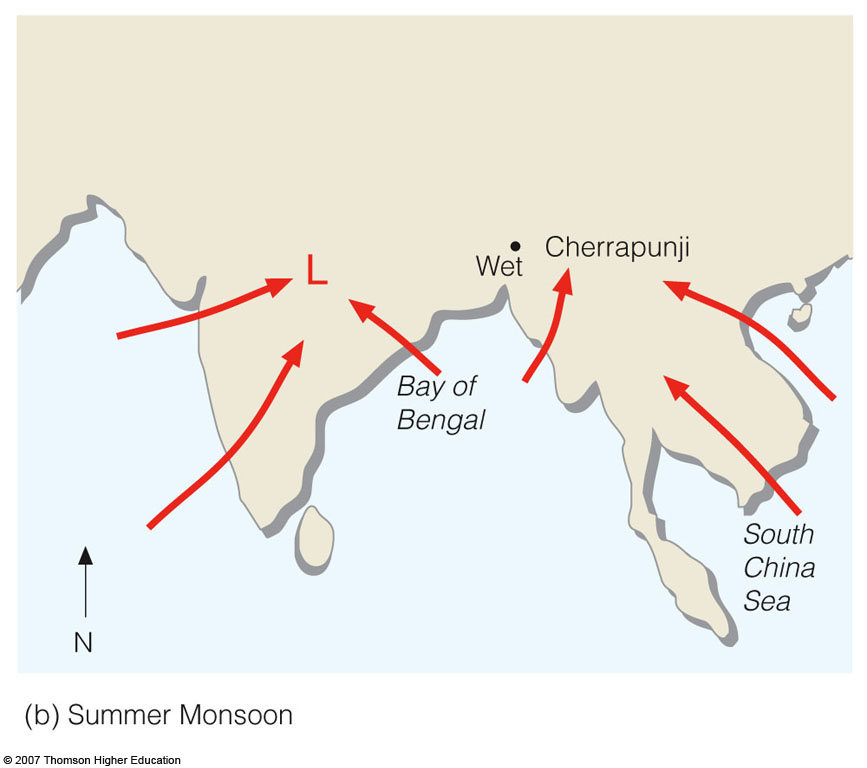 Asian Summer Monsoon
[Speaker Notes: Figure 9.27
Changing annual wind flow patterns associated with the winter and summer Asian monsoon.]
Average Surface Pressure and Wind in July
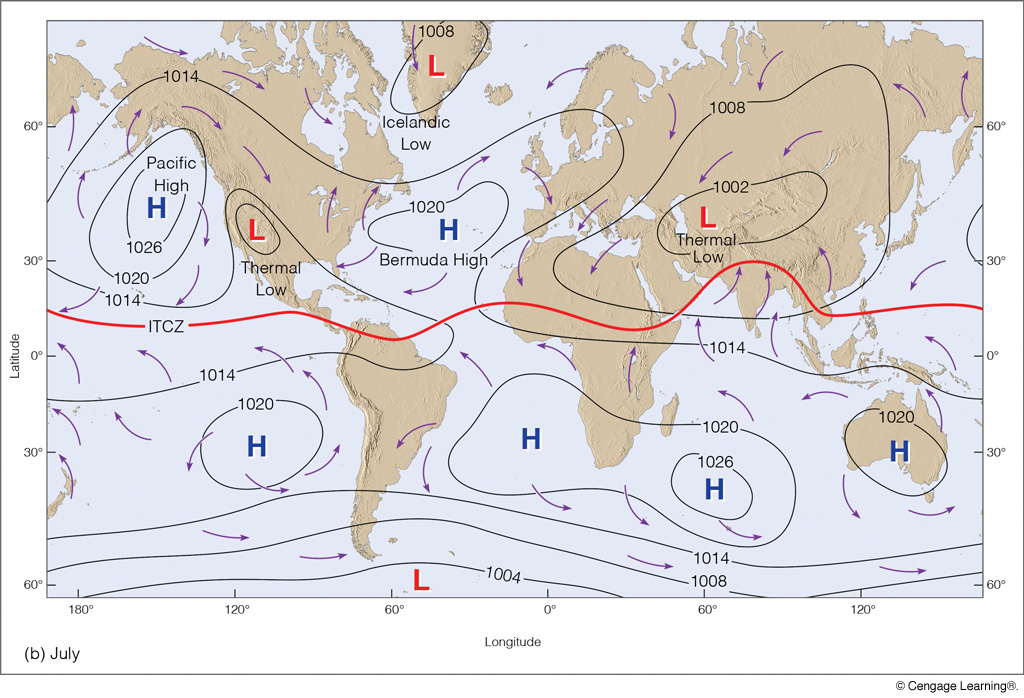 [Speaker Notes: Page: 270

FIGURE 10.5 Average sea-level pressure distribution and surface wind-flow patterns for January (a) and for July (b). The solid red line represents the position of the ITCZ.]
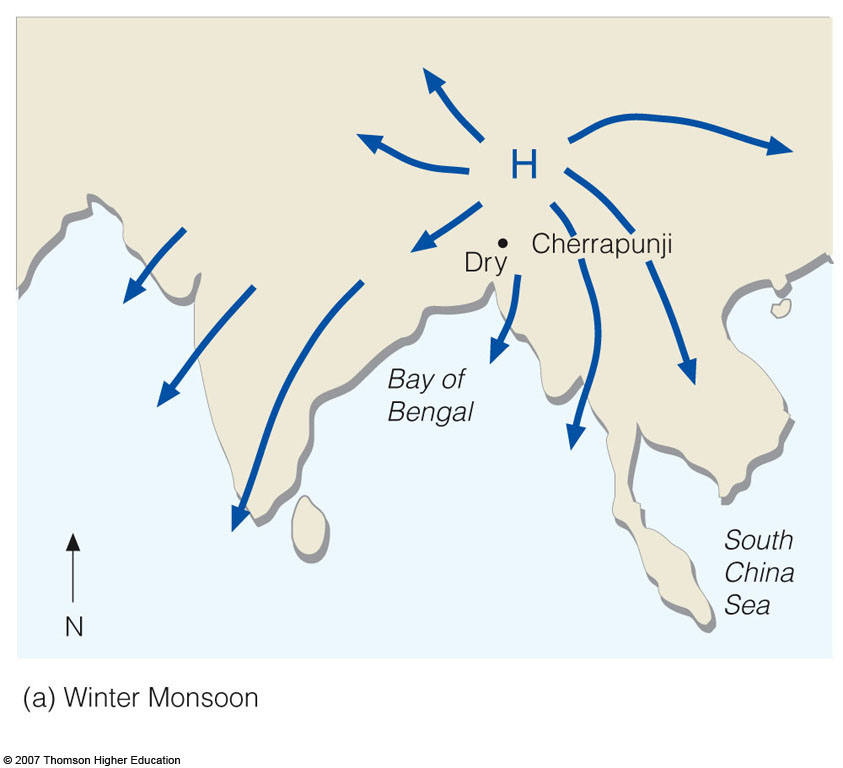 Asian Winter Monsoon
[Speaker Notes: Figure 9.27
Changing annual wind flow patterns associated with the winter and summer Asian monsoon.]
Average Surface Pressure and Wind in January
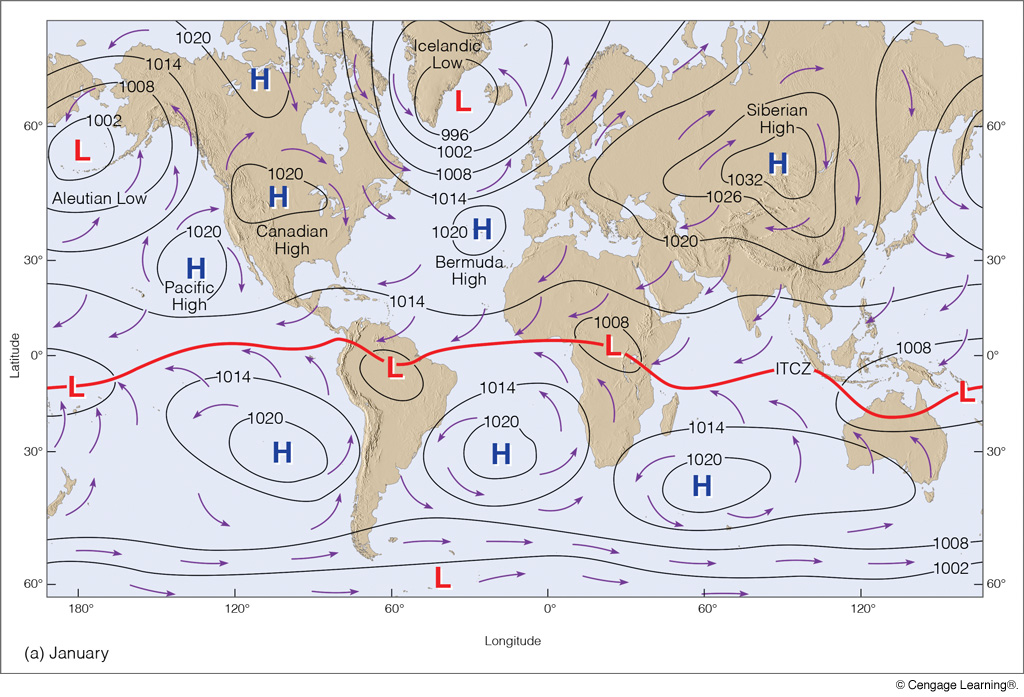 [Speaker Notes: Page: 270

FIGURE 10.5 Average sea-level pressure distribution and surface wind-flow patterns for January (a) and for July (b). The solid red line represents the position of the ITCZ.]
Winter Monsoon
Summer Monsoon
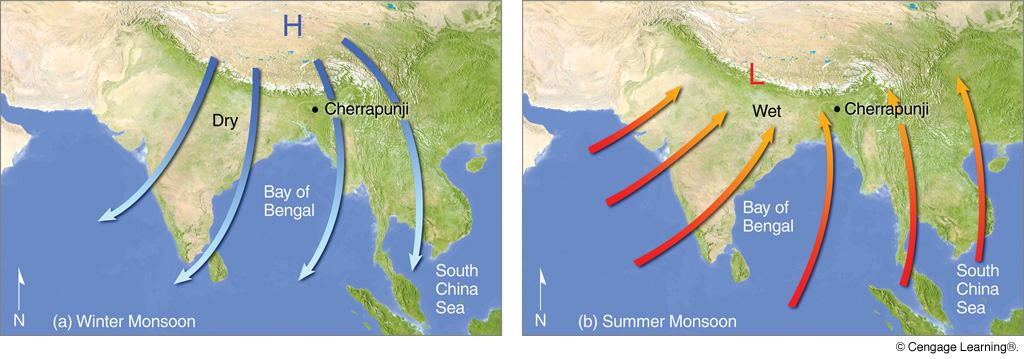 [Speaker Notes: Page: 252

FIGURE 9.38 Changing annual surface wind-flow patterns associated with the winter and summer Asian monsoon.]
GLOBAL TOPOGRAPHY
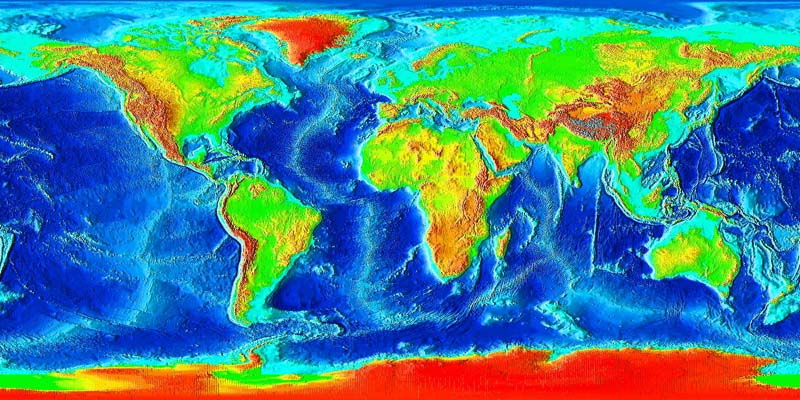 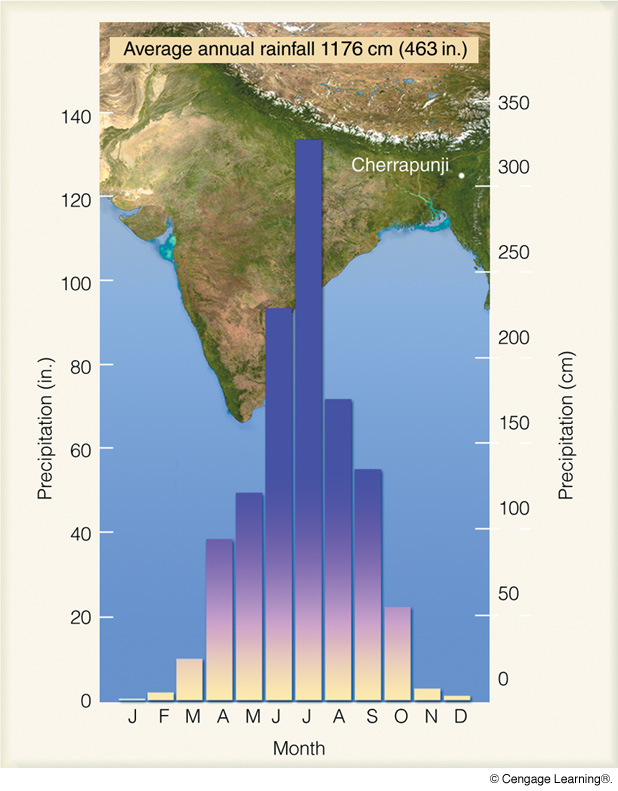 Mean Monthly
Rainfall
Cherrapunji, India
38.6 FEET of rain
(Charlottesville = 44 inches)
[Speaker Notes: Page: 253

FIGURE 9.39 Average annual precipitation for Cherrapunji, India. Note the abundant rainfall during the summer monsoon (April through October) and the lack of rainfall during the winter monsoon (November through March).]
Some Other Monsoonal Regions
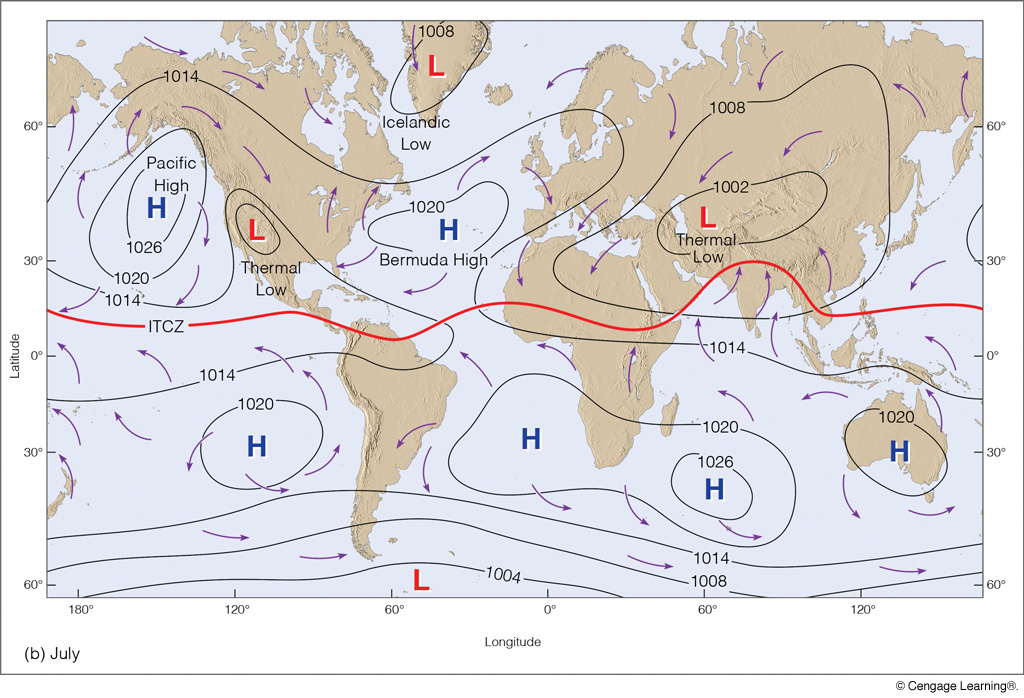 [Speaker Notes: Page: 270

FIGURE 10.5 Average sea-level pressure distribution and surface wind-flow patterns for January (a) and for July (b). The solid red line represents the position of the ITCZ.]
Some Other Monsoonal Regions
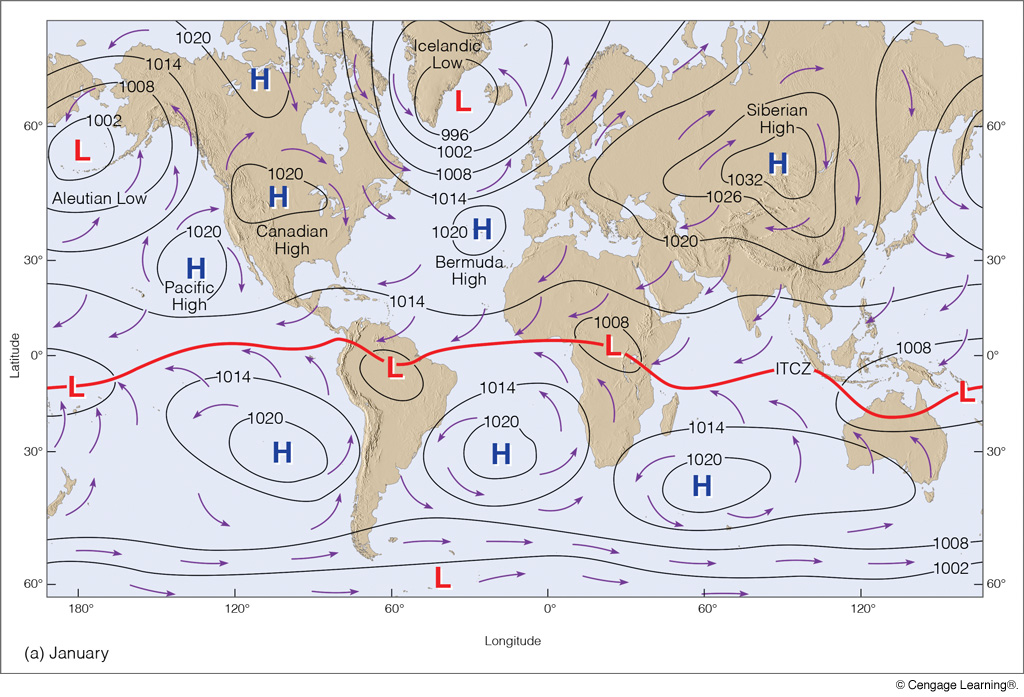 (Chap. 9, pp. 249–251)
(Chap. 10, pp. 278–281)
[Speaker Notes: Page: 270

FIGURE 10.5 Average sea-level pressure distribution and surface wind-flow patterns for January (a) and for July (b). The solid red line represents the position of the ITCZ.]
Heat Capacity
Heat capacity = heat absorbed/temperature change
Continent
Ocean
Soil = 0.2
Water = 1
Heat Capacity
Heat capacity = heat absorbed/temperature change
Heat Capacity of Water = 1
(1 calorie of heat is needed to raise the temperature of
1 gram of water by 1°C)
Continent
Ocean
Oceans warm up and cool off slower than adjacent continents.
Effect of Isolation from Oceans
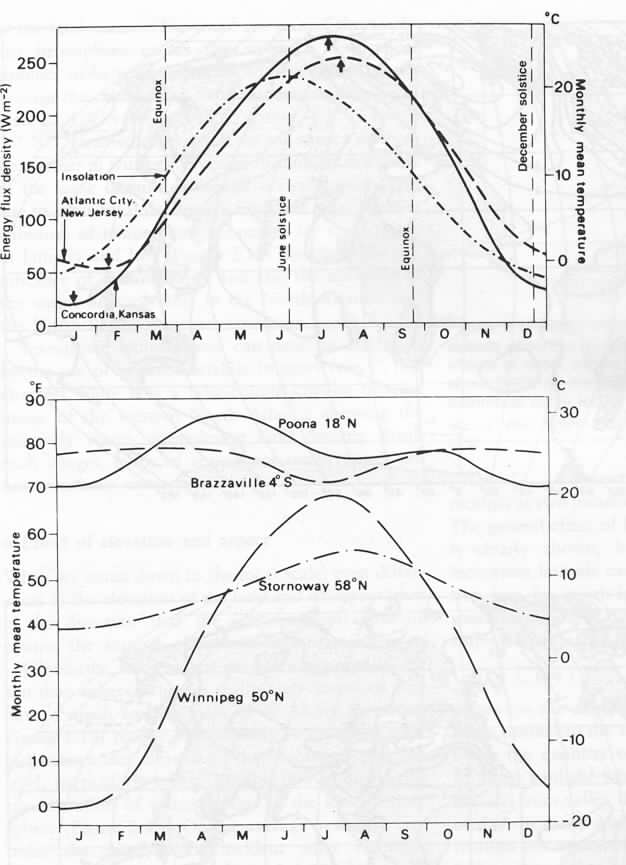 Kansas Max Temp
New Jersey Max Temp
Effect of Isolation from Oceans
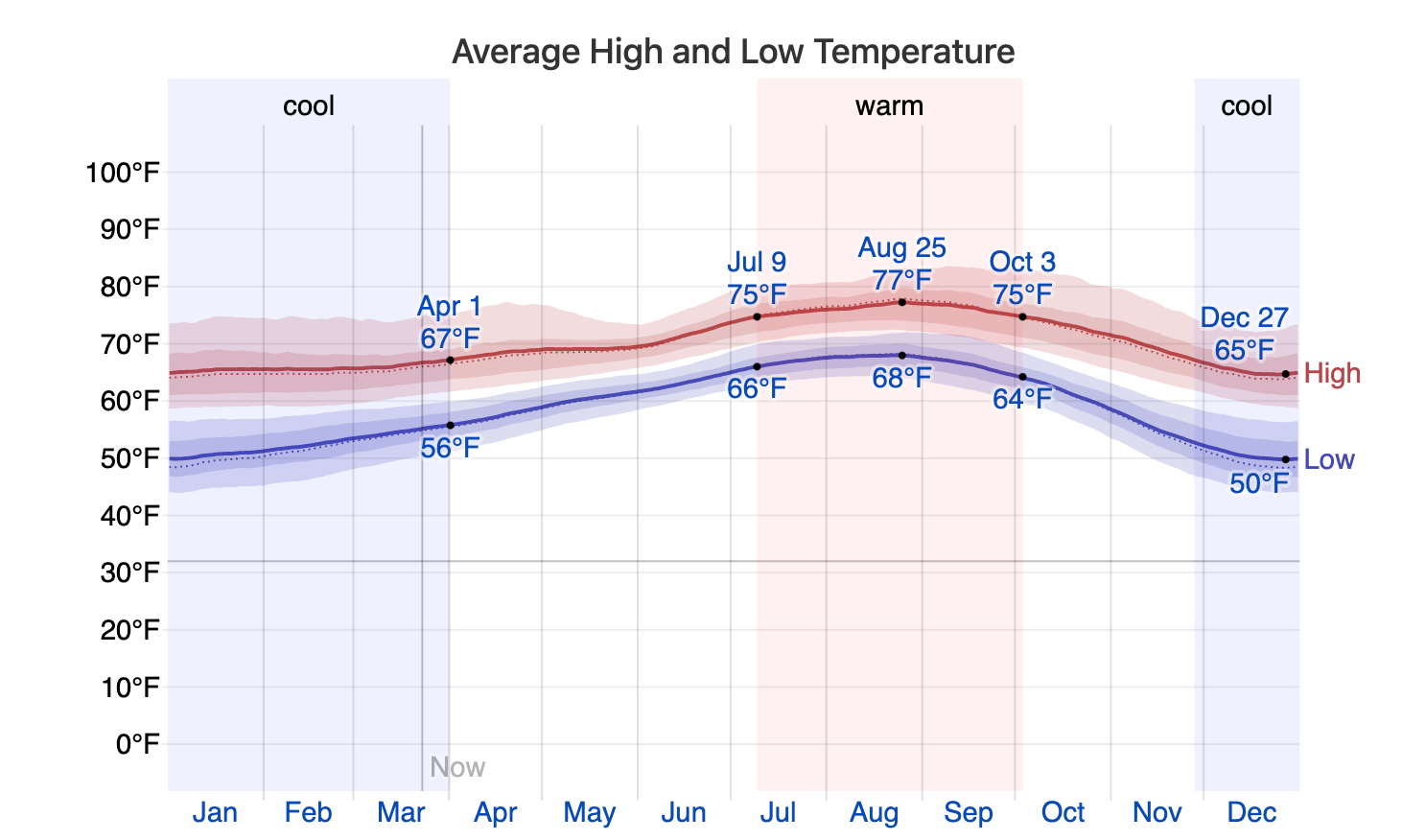 San Diego, CA
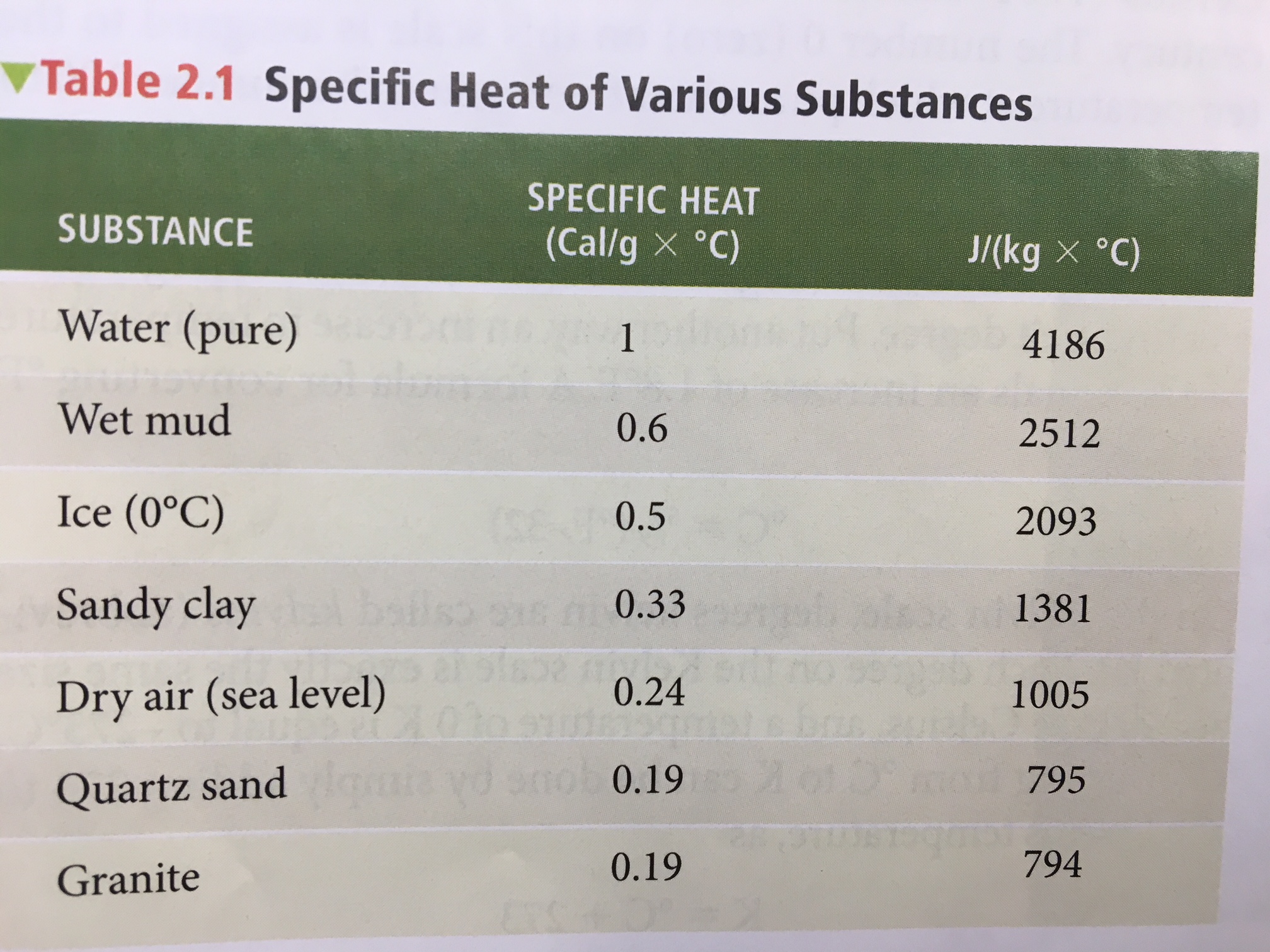 (“Specific Heat” is heat capacity per unit mass)
Ekman Spiral
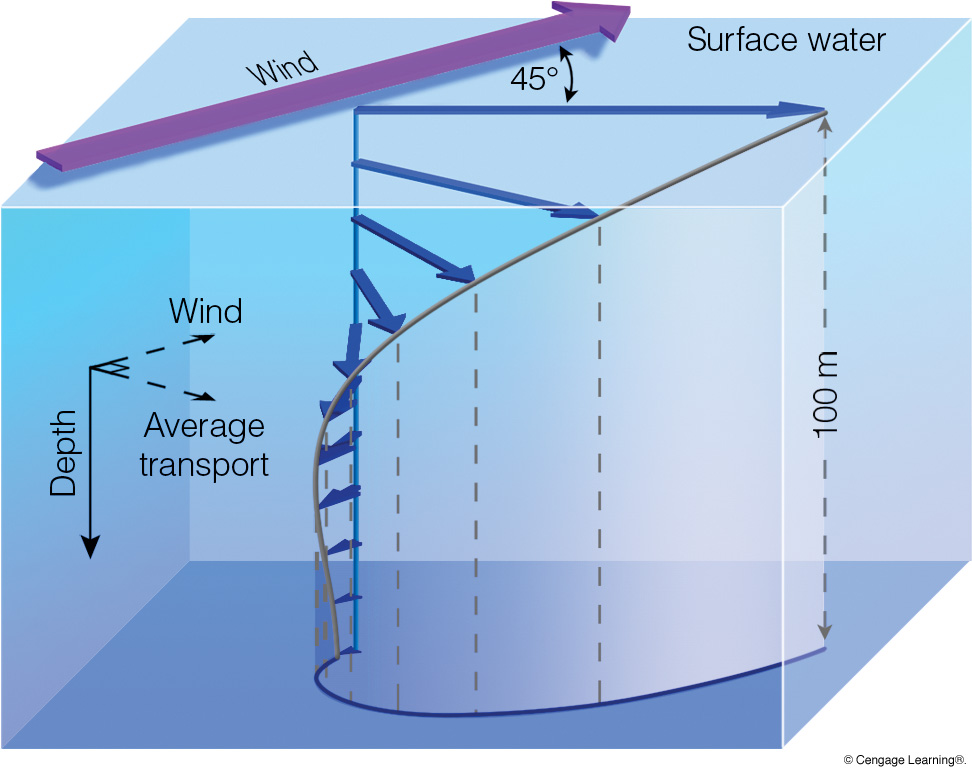 Surface water moves at 45 degree angle to prevailing wind
[Speaker Notes: Page: 281

FIGURE 10.20 The Ekman spiral. Winds move the water, and the Coriolis force deflects the water to the right (Northern Hemisphere). Below the surface each successive layer of water moves more slowly and is deflected to the right of the layer above. The average transport of surface water in the Ekman layer is at right angles to the prevailing winds.]
Subtropical Anticyclones
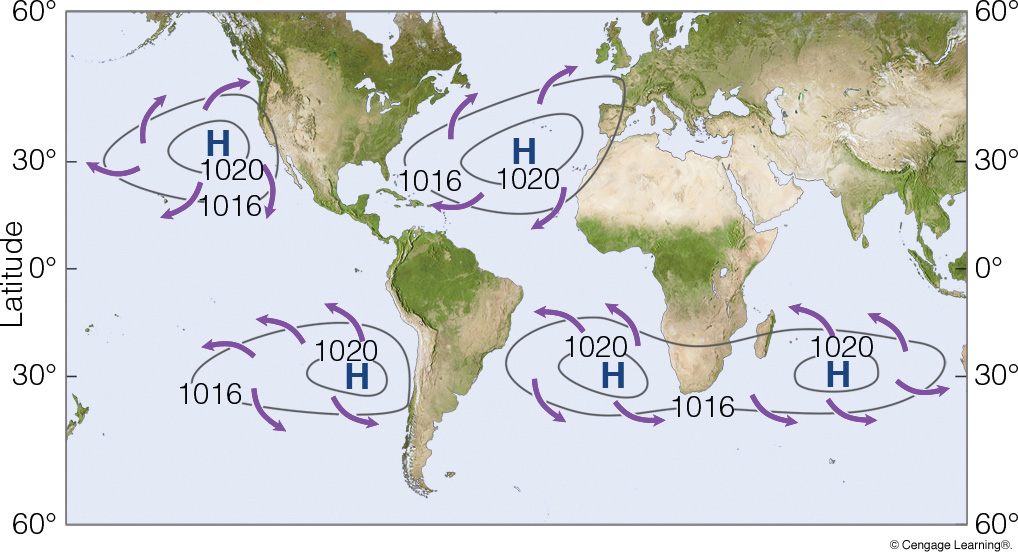 mean surface wind
wind-driven ocean currents
[Speaker Notes: Page: 278

FIGURE 10.16 Annual average global wind patterns and surface high-pressure areas over the oceans.]
Ocean Currents
L
60°N
CONTINENT
CONTINENT
H
30°N
L
Eq.
H
30°S
cold current
warm current
Ocean Currents
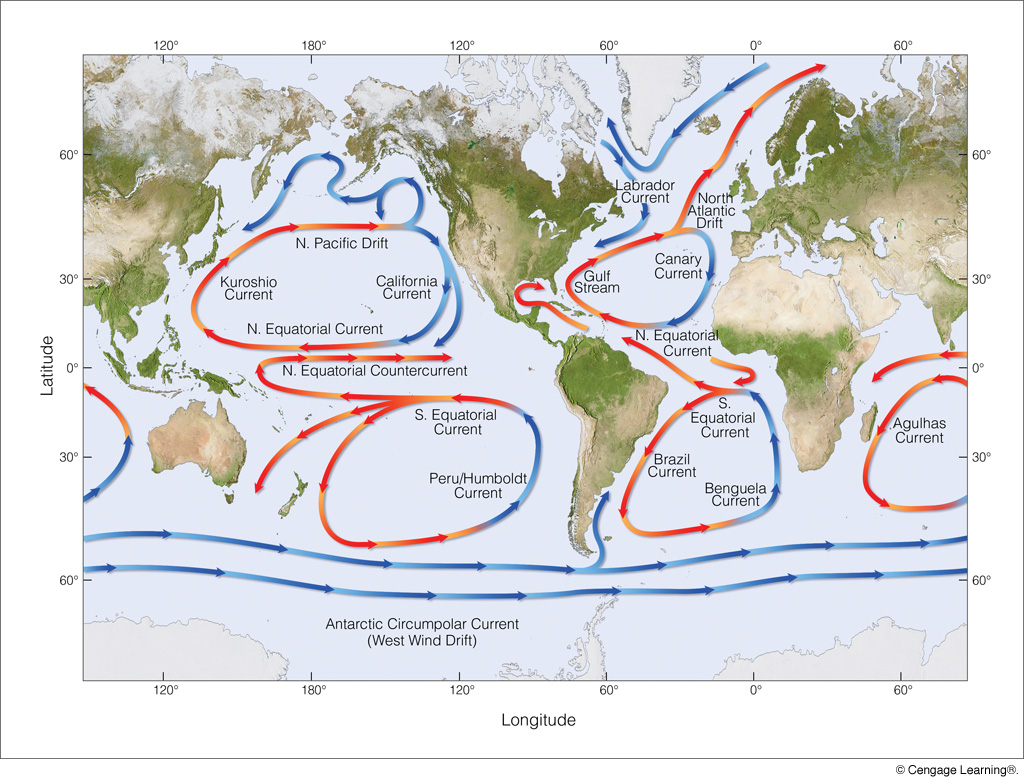 red = warm current
blue = cold current
[Speaker Notes: Page: 279

FIGURE 10.17 Average position and extent of the major surface ocean currents. Cold currents are shown in blue; warm currents are shown in red.]
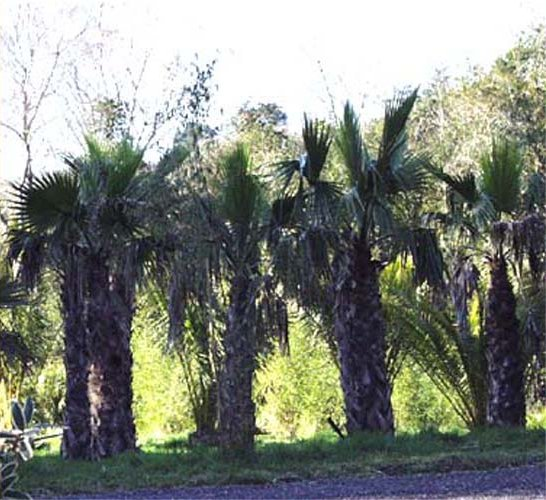 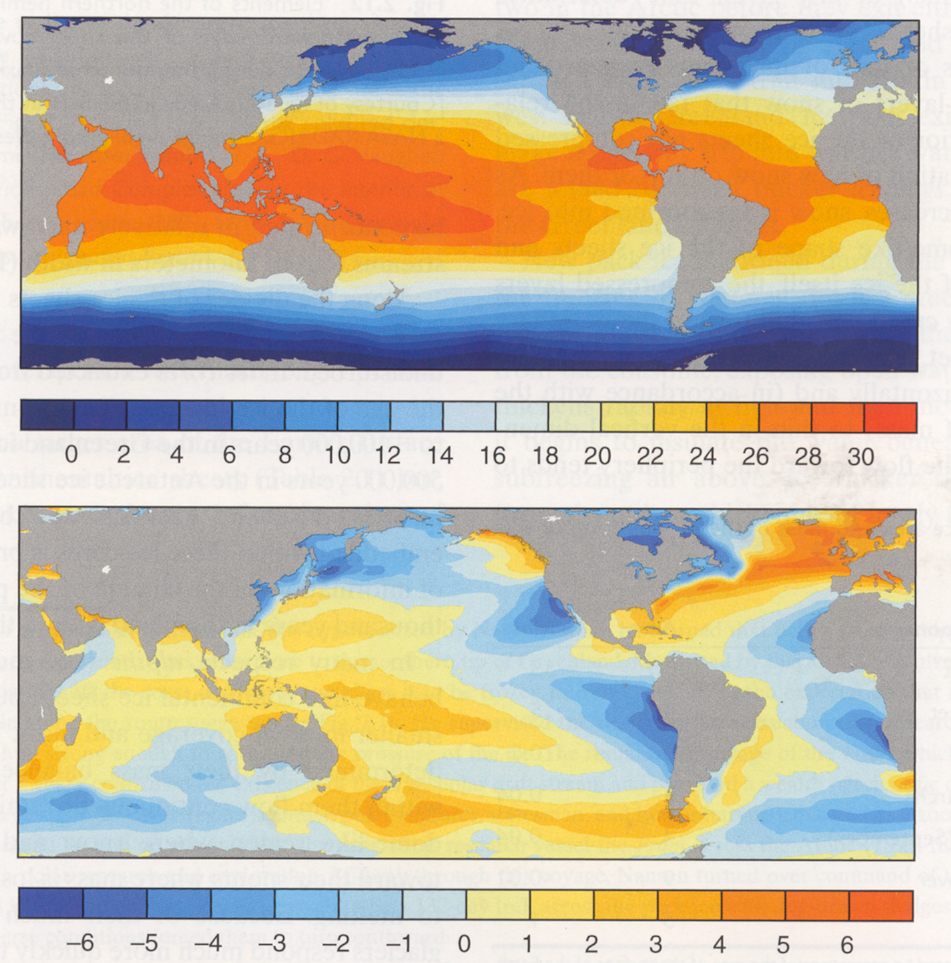 Average
sea-surface
temp. (°C)
 (SST)
SST
variation
from latitude
average
(Chap. 10, pp. 276–279)
Quick Summary—Monsoons and Ocean Currents:

Monsoonal climates have major seasonal shifts in the prevailing wind direction

These wind shifts are driven by seasonal heating and cooling of land and resulting pressure pattern changes
warm season = wet monsoon (low pressure)
cool season = dry monsoon (high pressure)


Surface ocean currents move about 45 degrees from prevailing surface wind direction
Currents circulate in closed loops (“gyres”)
Ocean currents moving poleward are warm currents
Ocean currents moving equatorward are cold currents